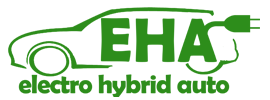 Структура и работа на фирма „ЕЛЕКТРОХИБРИДАУТО“ ЕООД
/презентация/
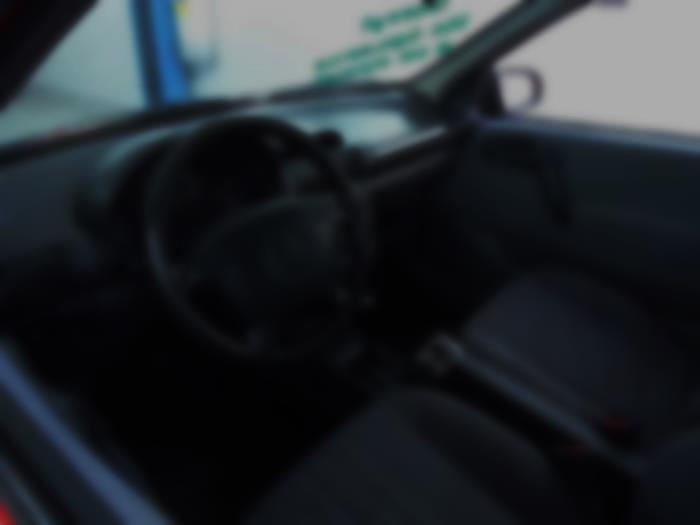 Всичко за нас.
Ние сме дъщерна фирма на семейство занаятчий, още през 1990 година сме имали собствен частен сервиз, който е извършвал всякакви ремонтни услуги касаещи автомобилостроенето.
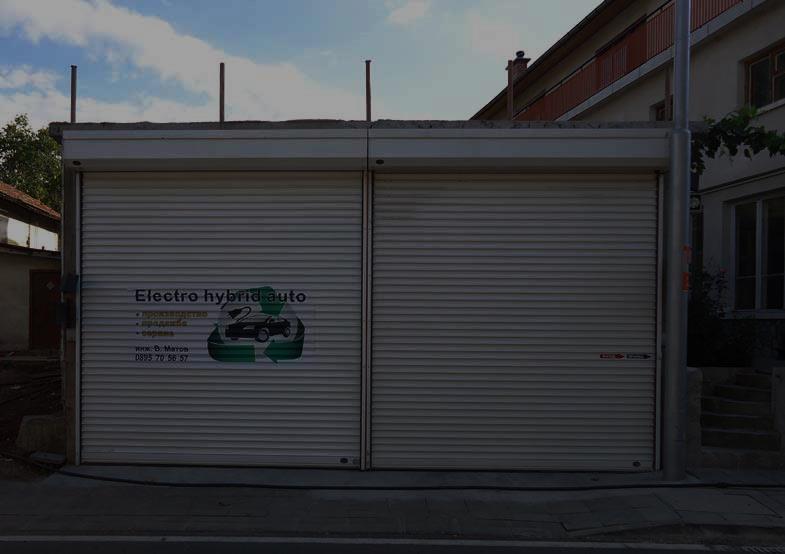 Богат опит относно подръжката и обслужването на автомобилите, освен това сме работили много усърдно в пройзводството на резервни части за някои марки автомобили.
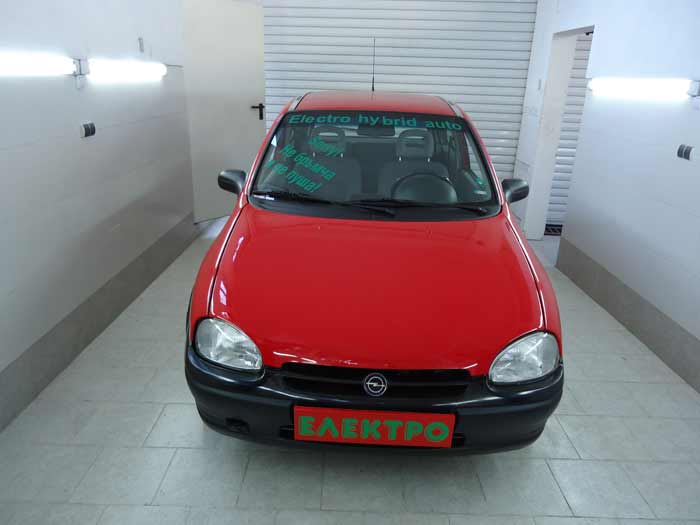 Работили сме с фирма "СОМАТ" - международни превози като сме произвеждали почти всички детайли, който са монтирани на тировете като ауспохови гърнета, шкафове за инструменти и храна, калници, врати и други такива от ламарина.
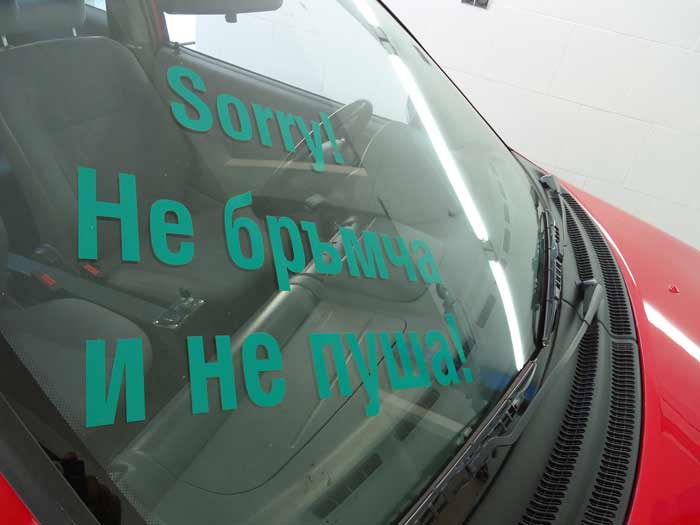 Също така сме произвеждали и сме предлагали в търговската мрежа почти всички детайли за руската автомобилна марка "Лада" като калници, врати, под, страници и др.
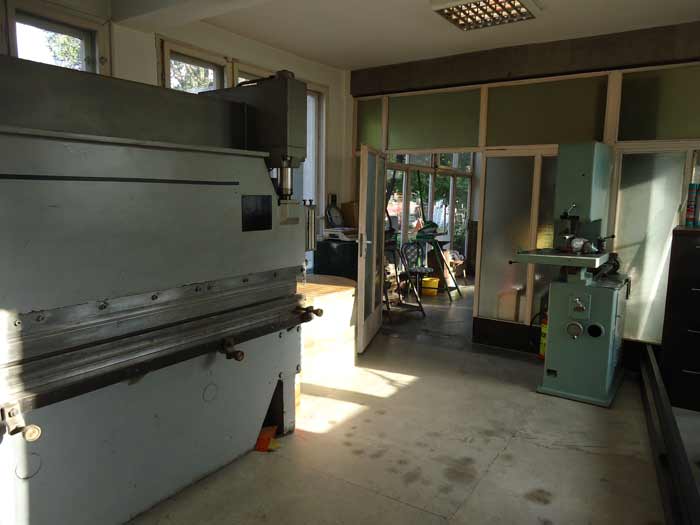 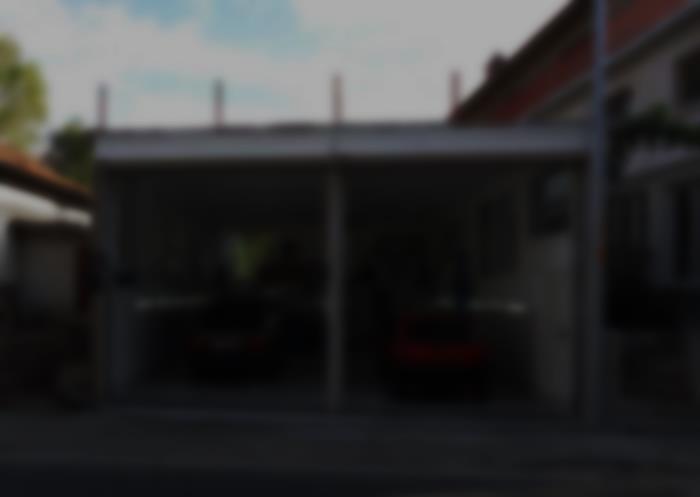 В момента Фирмата "Електро Хибрид Ауто Еоод" се занимава изцяло с преустройството на серийни автомобили независимо каква марка са, в тип електро-хибрид. Това преустройство се базира на наше патентовано изобретение и полезен модел, което е тествано и изпитано със симулатор. Фирмата е произвела и няколко прототипа (с предно и задно задвижване) на серийни автомобили, които са тествани в продължение на месеци по софийските булеварди.
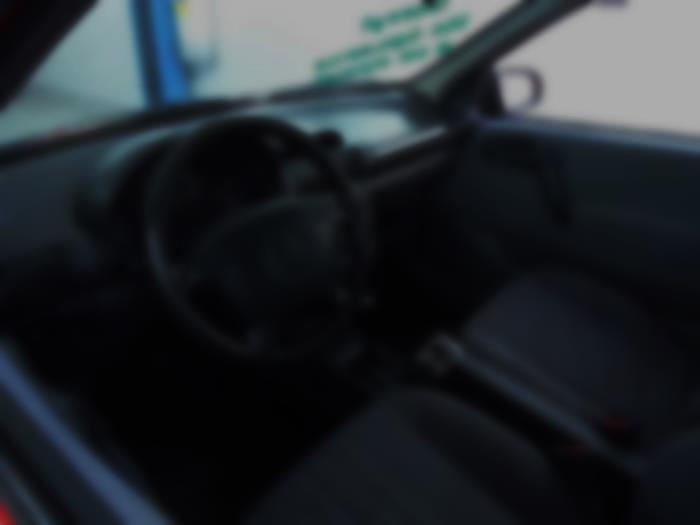 Преустройство на автомобили с предно предаване
Преработеният от нас сериен автомобил никога не може да спре, защото разполага с две абсолютно отделни задвижващи системи.
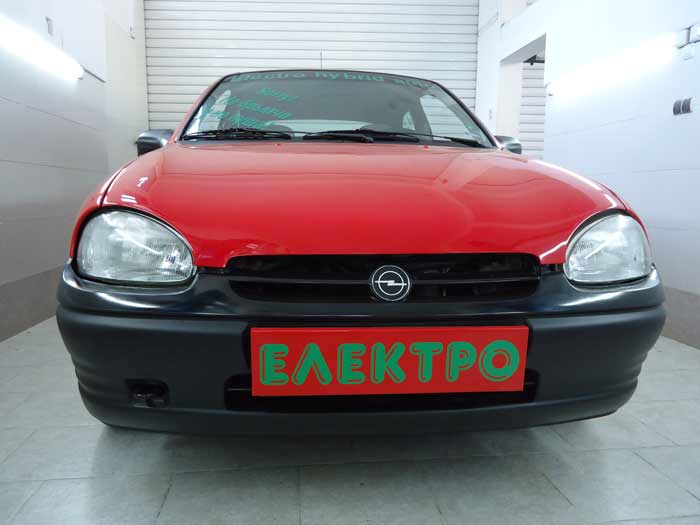 Цялата монтирана електрическа и механична система работи напълно самостоятелно и е независима от тази на автомобила на който се прилага, т.е. автомобила може да се движи както само с неговият агрегат така и само с монтираната наша...
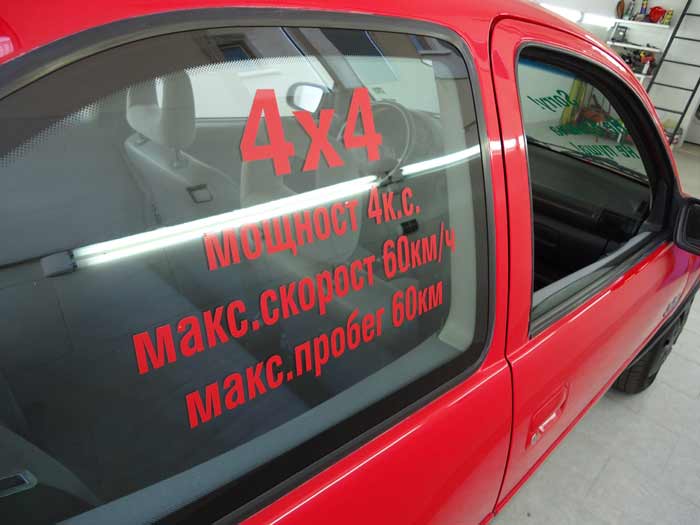 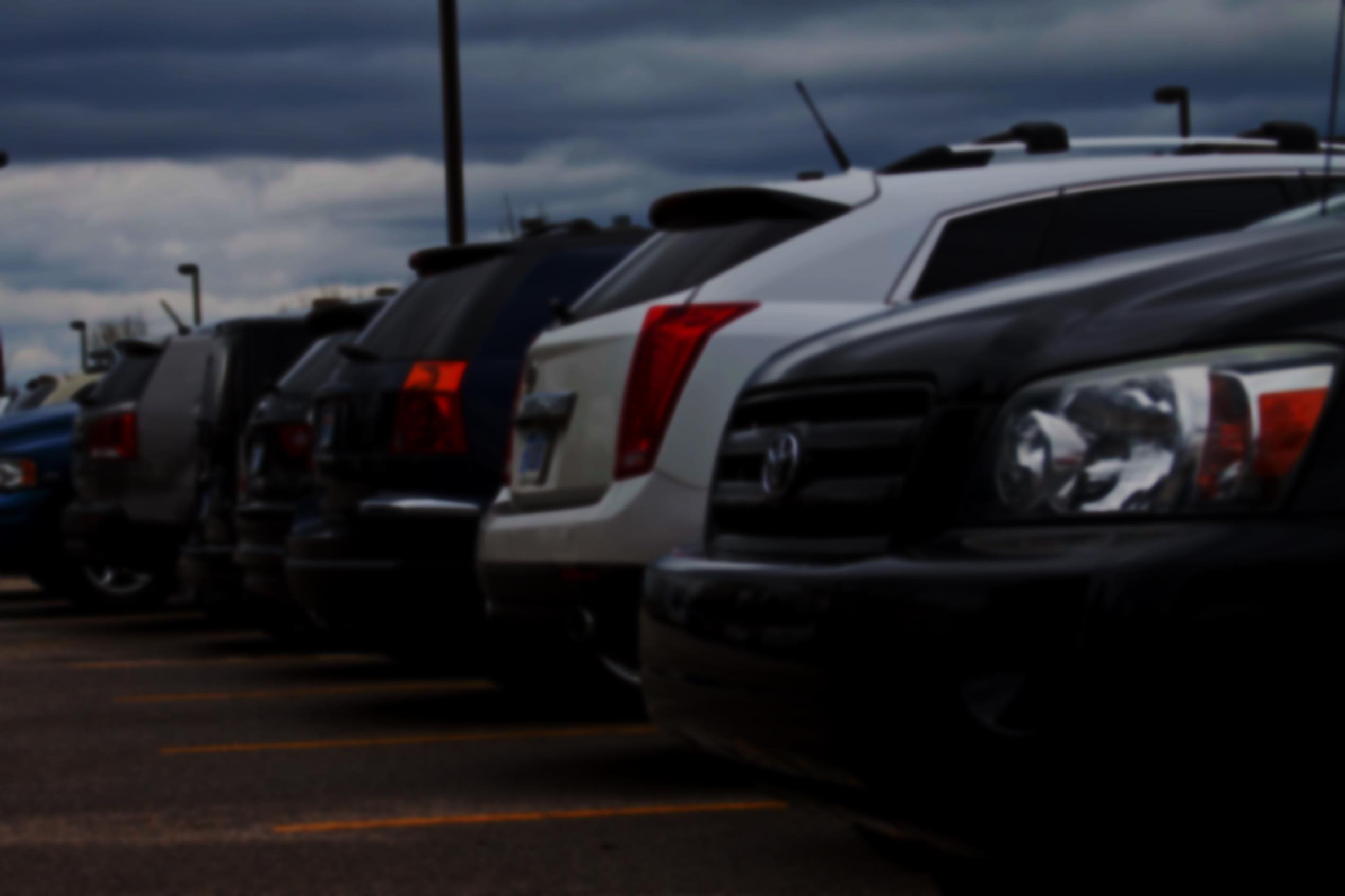 Система приложима на всеки автомобил.
Нашата схема може да се приложи на всеки един серийно произведен автомобил независимо от типа на агрегата, задвижването или вида на купето.
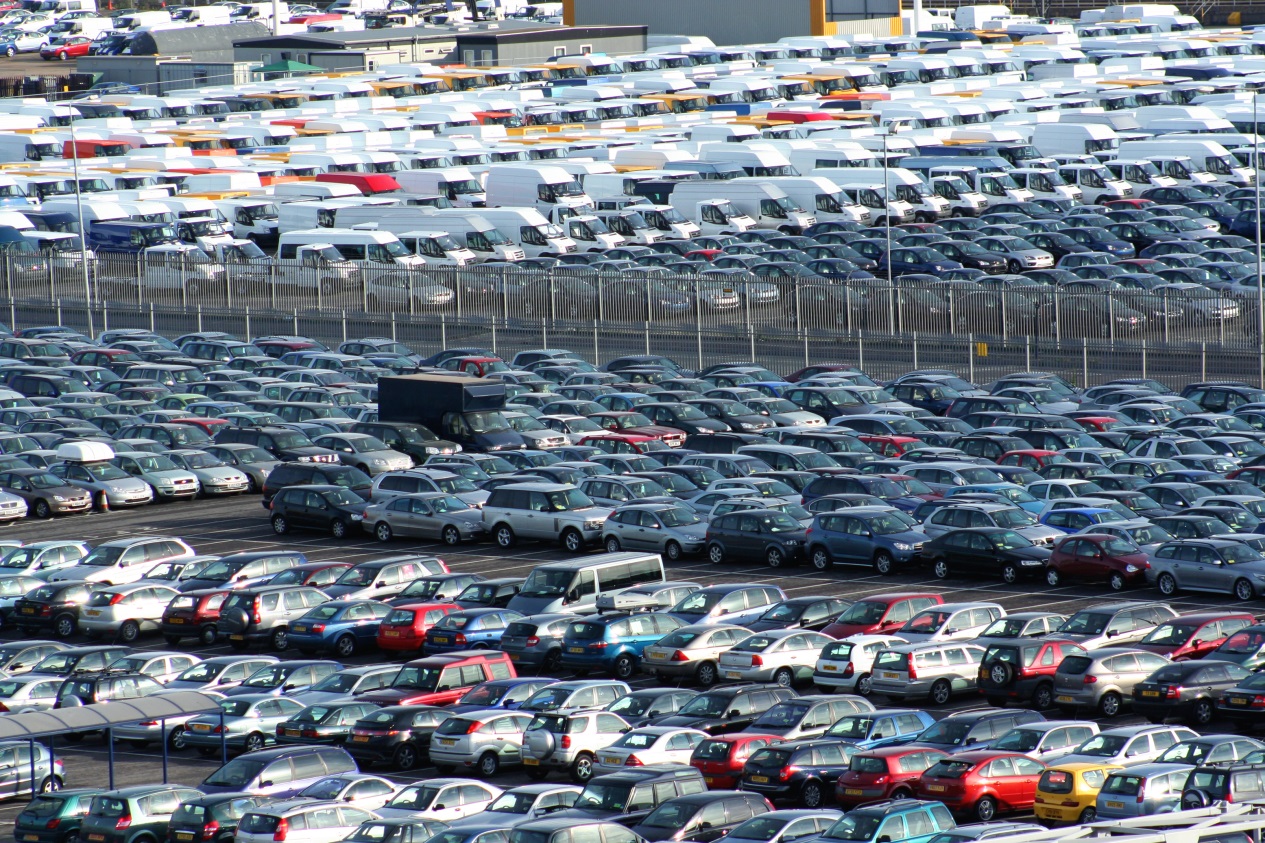 Задвижване в режим 4Х4. При този режим работят и 2-та моста на автомобила успоредно и синхронно. Това означава 2-пъти по малак разход на гориво и 2-пъти по бързо ускорение.
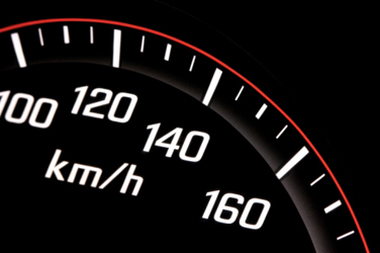 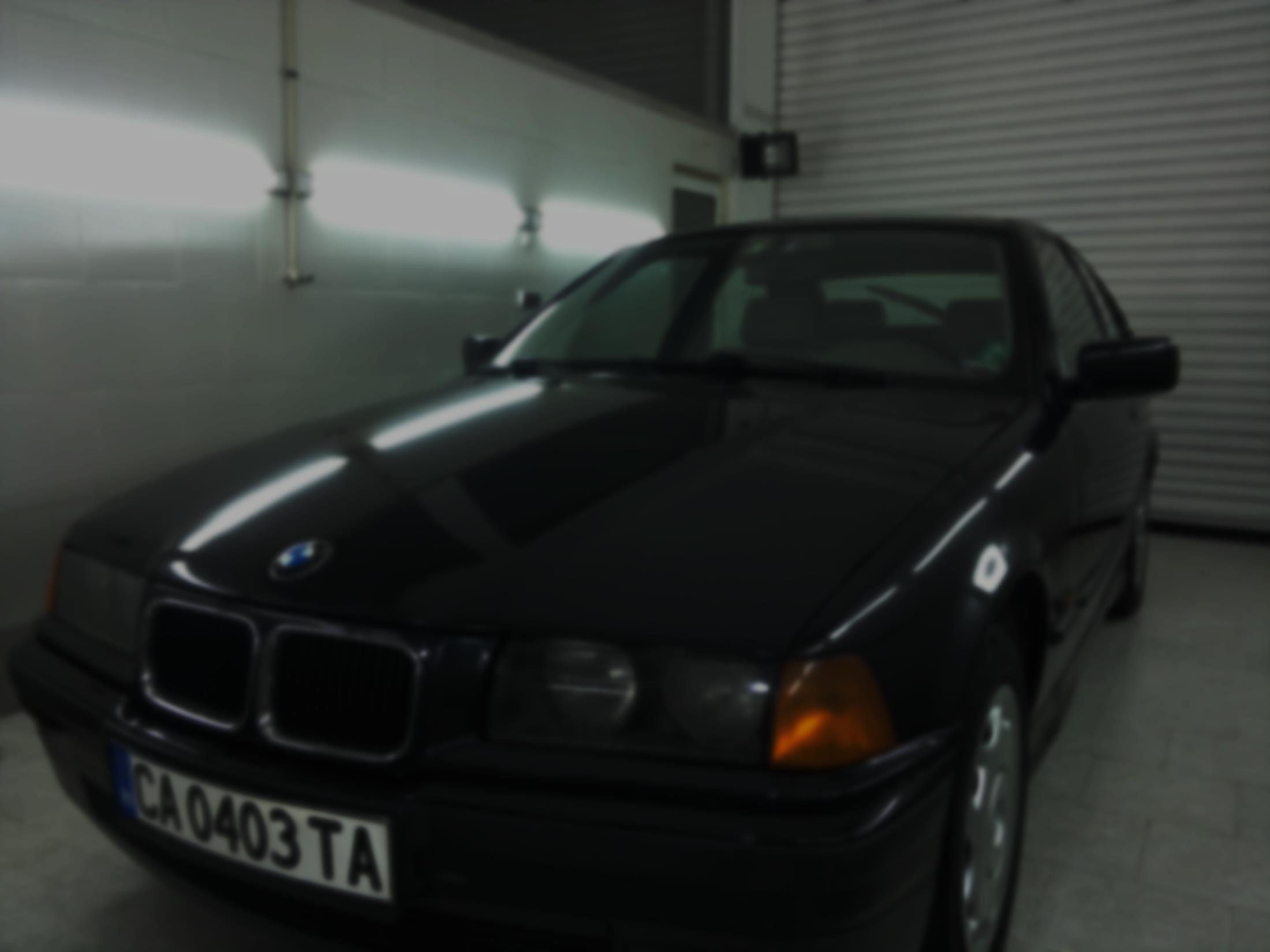 Преустройство на автомобили със задно предаване
Три режима на работа:	1. Работи само бензиновият агрегат.	2. Работи само електродвигателят.	3. И двата агрегата работят едновременно, като синхронизацията се осъществява  чрез автоматичната скоростна кутия. При този режим значително се подобрява динамиката на автомобила, като може да се достигне ускорение от 0-100км/ч за под 4сек.
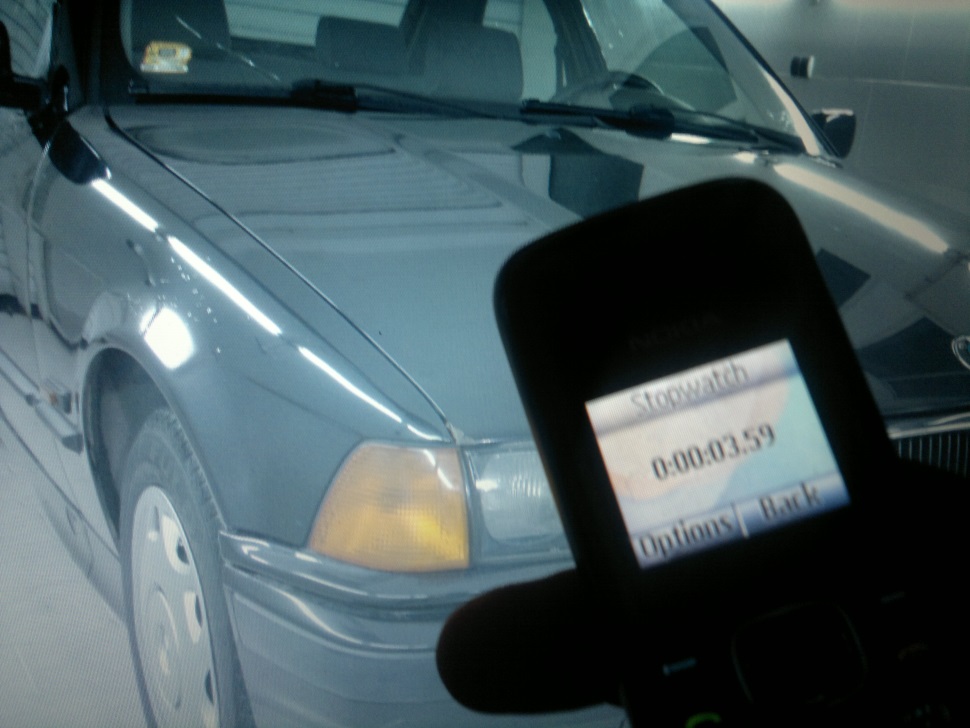 Електродвигателя се монтира в тунела на карданната предавка на автомобила.
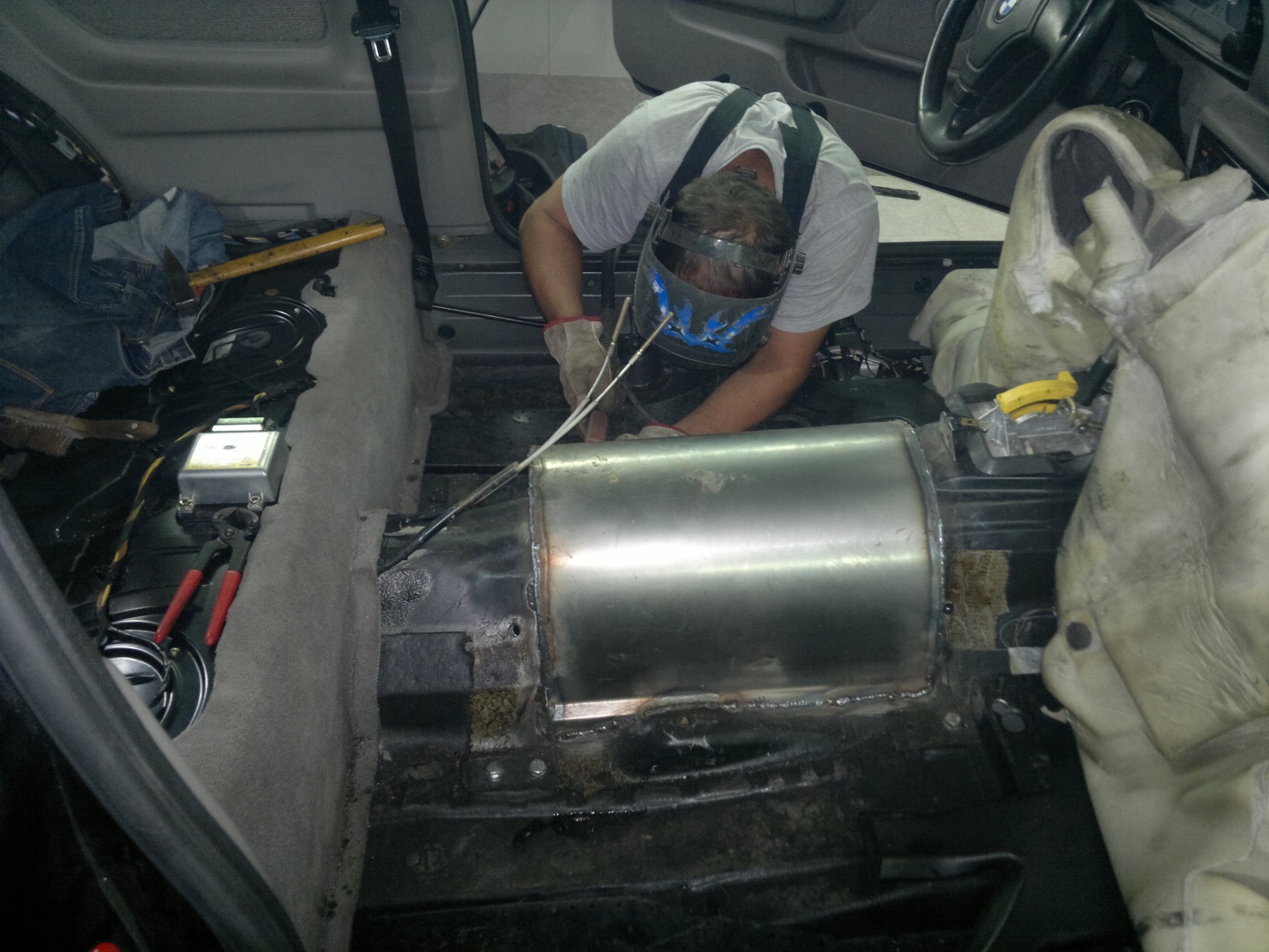 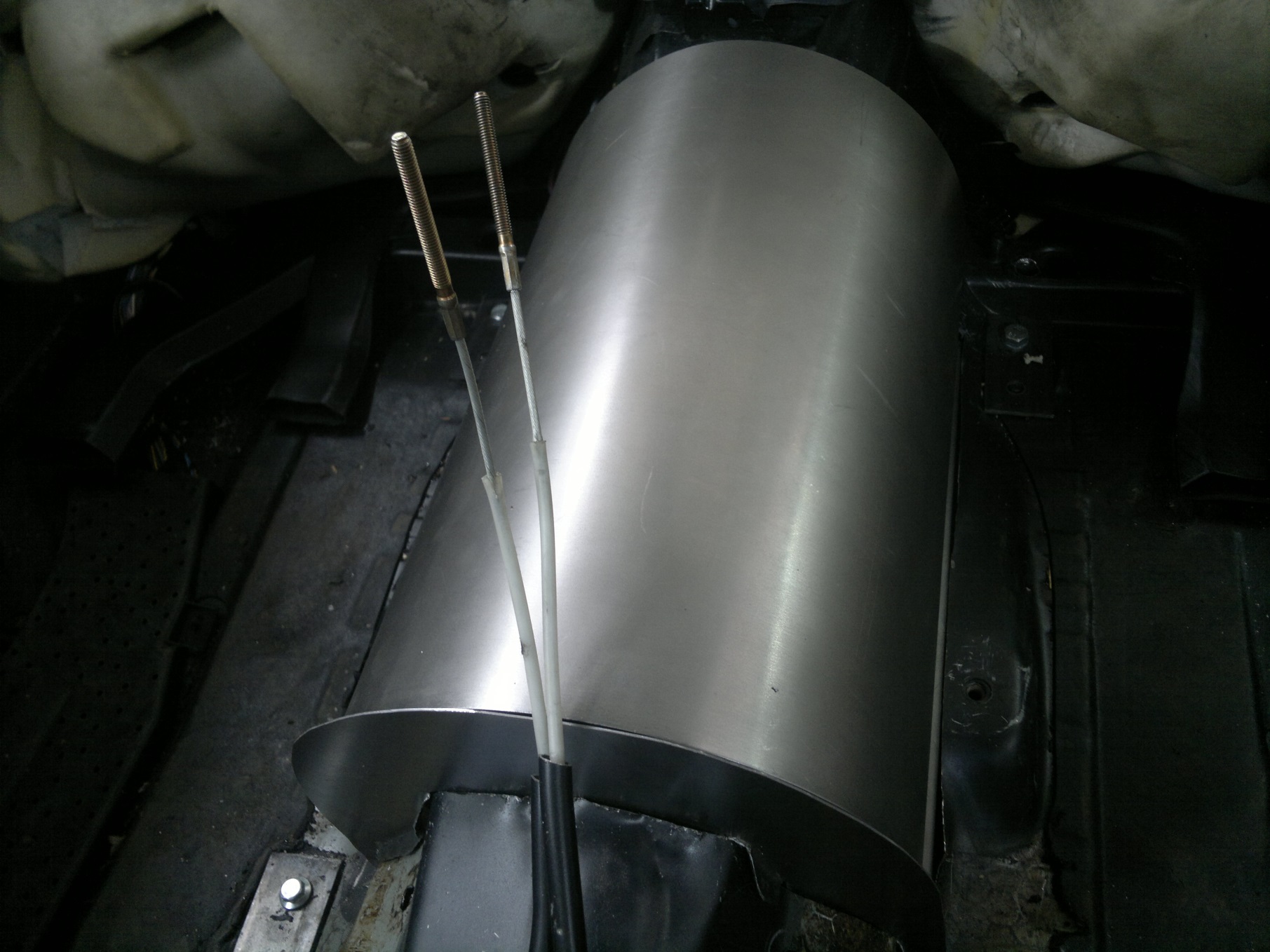 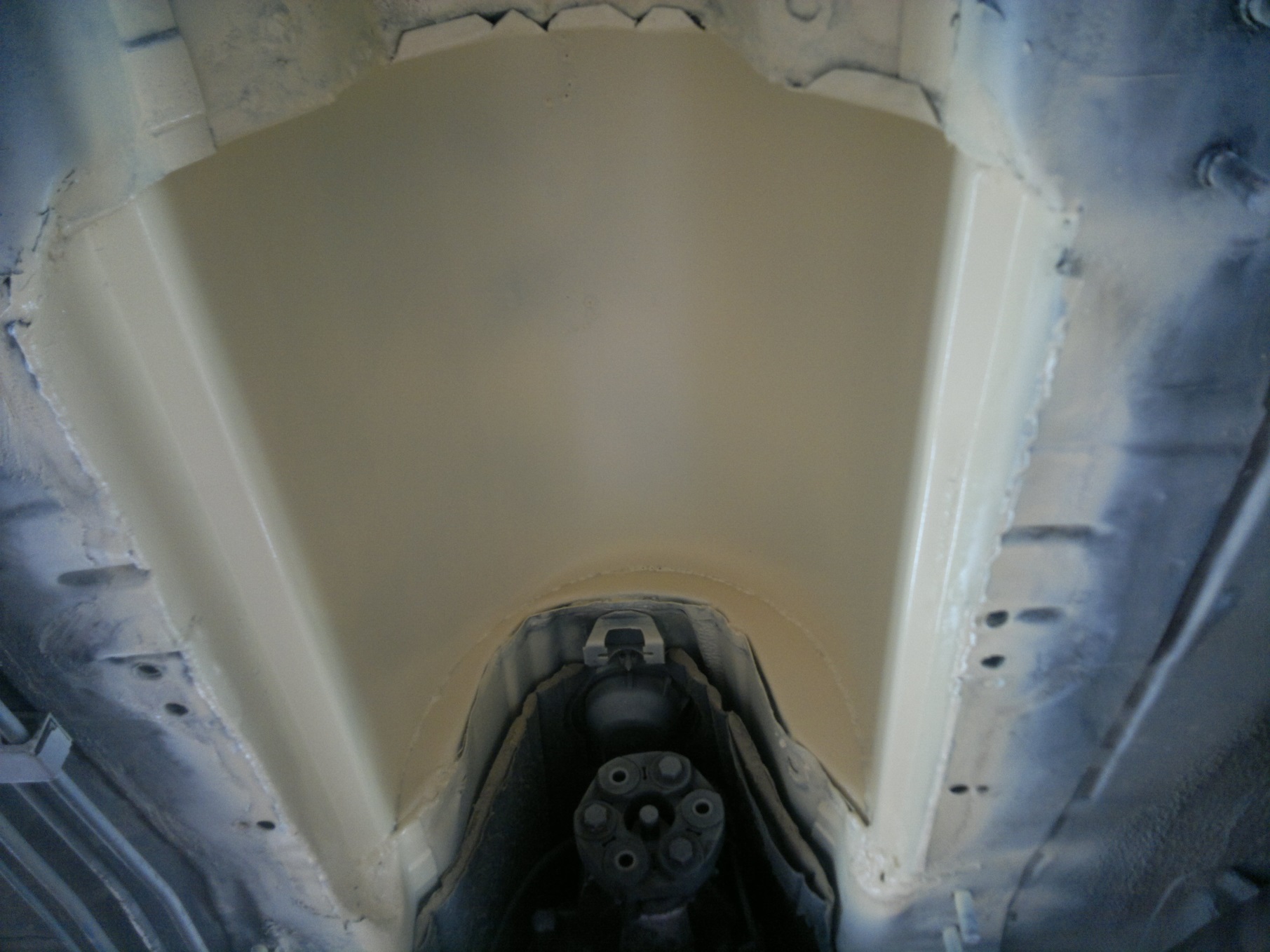 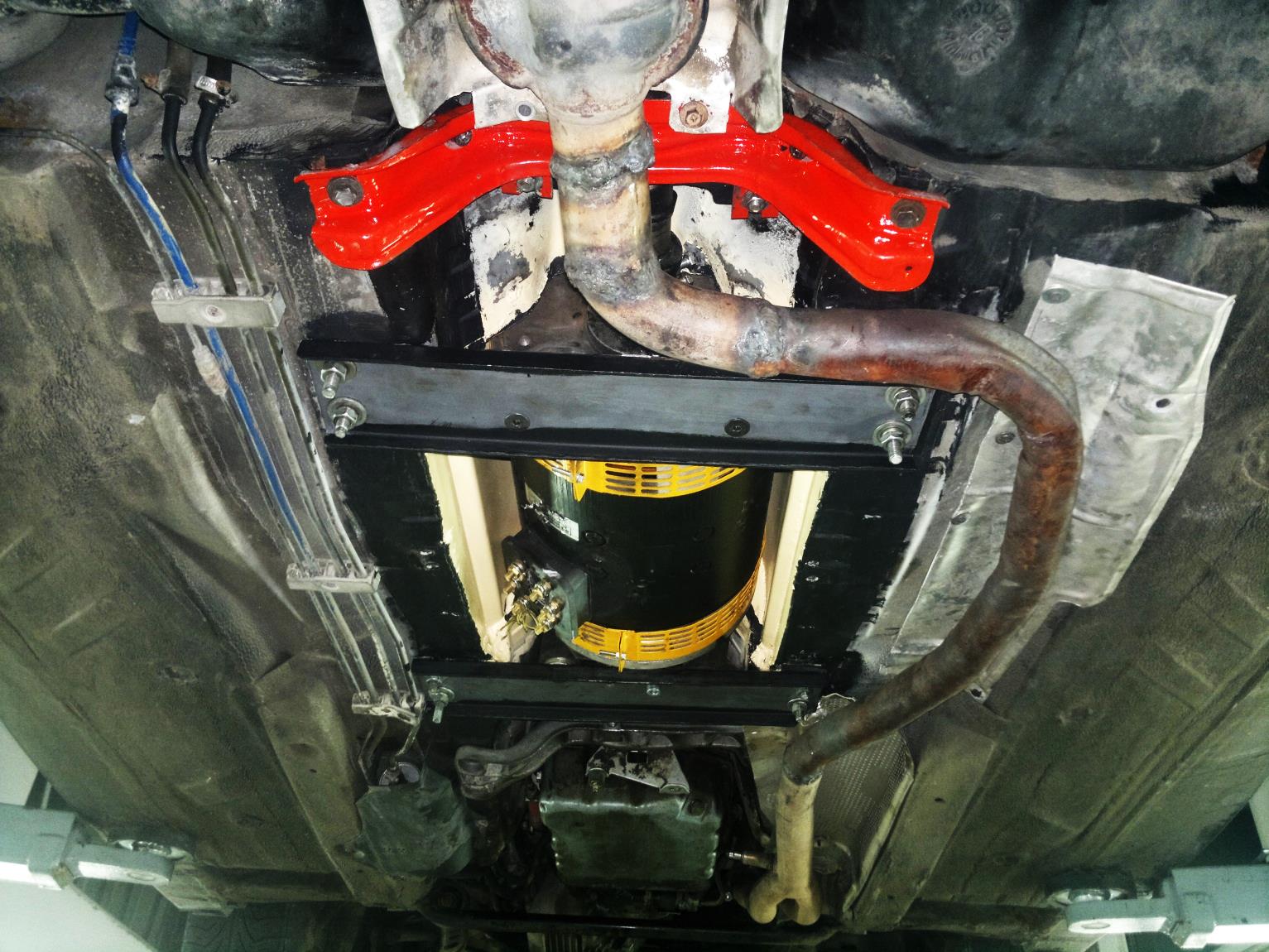 Поглед отдолу в завършен вид!
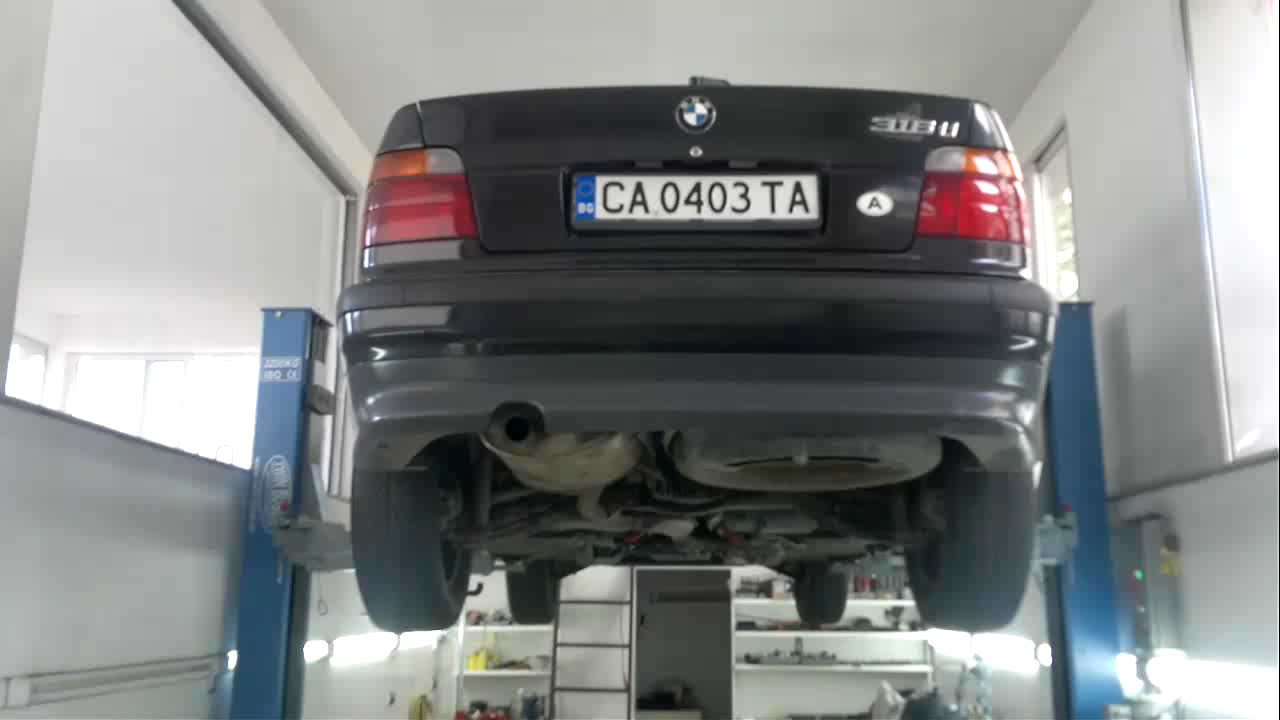 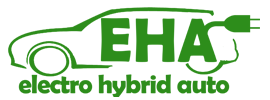 Мислите ли, че знаете всичко за двигателите?
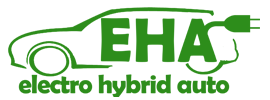 Колко типа двигатели познавате?
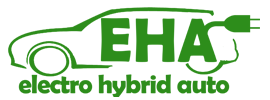 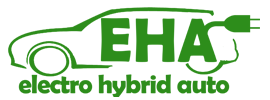 …реактивен?
…дизелов?
…бензинов?
…електродвигател?
…парен?
…а друг тип
ДВИГАТЕЛ?
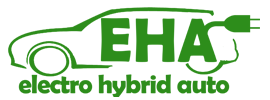 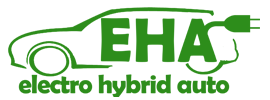 …перпетуум мобиле?
…евтин?
…икономичен?
…екологичен?
…иновативен?
…универсален?
… ние го направихме!
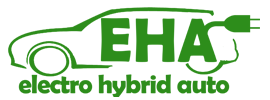 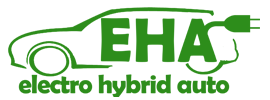 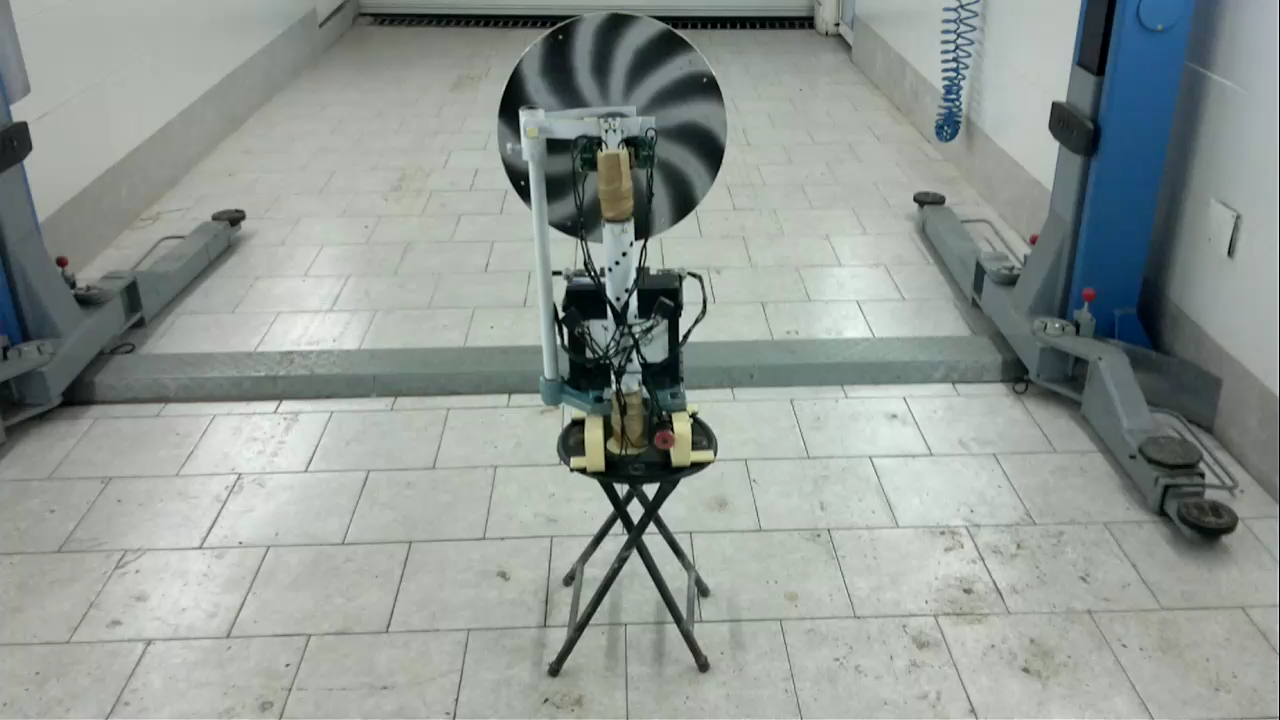 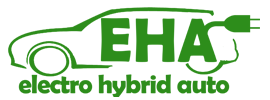 за контакти:

„ЕЛЕКТРОХИБРИДАУТО“ ЕООД

Тел.: +359 895 70 56 57

E-mail: bgmat@abv.bg

www.electrohybridauto.com